Keys to Writing an EFFECTIVE Capability Statement & Business Plan
Presented by: 
Dr. Reggie R. Lewis, Fusion Consulting Associates, LLC
Capability Statement 101
Successful businesses use Capability Statements for various purposes, such as:
To satisfy government registration processes;
Introduction to new agencies;
Proof of qualification;
Proof of past performance;
It sets companies apart from their competitor
The purpose of a Capability Statement
Capability statement
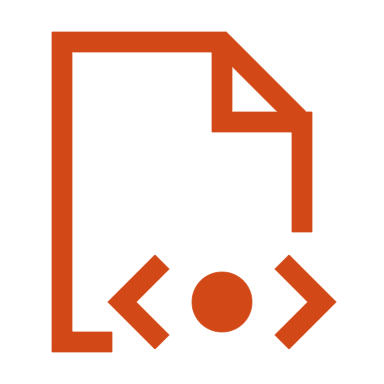 A Capability Statement should be:
Brief (1-2 pages)
Use short sentences and bulleted list for quick visual scanning.
Concise and specific to the individual needs of the targeted agency
Revise the statement for each agency, prime or teaming opportunity
Visually interesting (add graphic elements from company’s branding and logo)
Include all critical information on to one side of page 
Save and distribute as a PDF file
Critical content to include:
Company Logo/Branding
Company Overview
Core Competencies
Contact Information 
Certifications
Company Identifiers (DUNS#, CAGE Code, etc.)
NAICS, NIGP Codes, etc.
Capability Statement Content
Key Data Points
Business Plan 101
COMPONENTS OF A Business Plan
Step 1: Research—
Research and analyze your product/services, market and your expertise.
Know your company, product, competition and market.
Step 2: Determine the purpose of your plan—
Describe the nature of your business, sales, and marketing strategy, financial background, and projected profit and loss statement 
Step 3: Create a company profile—
The profile should include the:
organization’s history 
products/service offering 
Target market and audience
Organization’s uniqueness
Steps for Writing a Solid Business Plan
Step 4: Document all aspects of your business—
It’s important to know the company’s expenses, cash flow and industry projections.
Highlight location strategy (if applicable)
Licensing agreement (if applicable)
Steps for writing a Business Plan
Steps 5: Develop a strategic marketing plan with clear goals and objectives--- 
Effective marketing plans typically includes:
Introducing new products and/or services
Extending or regaining market for existing products and/or services
Entering new territories for the company
Cross-selling(bundling)  one product/services with another
Raising prices without impacting sales figures
Refining a product and/or service
Allocate budget for each planned activity
Steps for writing a Business Plan
Steps for writing a Business Plan
Question and Answers